Тема 1. Етноніміка
План
1.Поняття про етноніми.
2.Найменування України та українців.
3.Неполіткоректна етноніміка (етнофолізми).
Література до лекції
Етнографія України : навч. посіб. / за ред. С. Макарчука.  Львів : Світ, 2004.  520 с.
Ковальчук О. Українське народознавство / О. В. Ковальчук. Київ : Освіта, 1994. 174 с.  
Кононенко П. Українознавство /Петро Кононенко. Київ: Міленіум, 2006. 680с.
Культура і побут населення України : навчальний посібник /В.Наулко, В.Горленко та ін.  Київ : Либідь, 1993. 288с.
Лозко Г. Українське народознавство / Галина Лозко. Київ : Зодіак-ЕКО, 1995. 368 с.
Народознавство: короткий словник-довідник / уклад. М.В. Стасик. Запоріжжя : ЗНУ, 2015. 222 с. 
Наконечний Є. П. Украдене ім'я: Чому русини стали українцями / Передмова Я. Дашкевича.  3-є, доп. і випр. вид.  Львів, 2001. 400 с.
Пономарьов А. Українська етнографія: Курс лекцій  / Анатолій Пономарьов. К. : Либідь, 1994. 317 с. 
Савчук Б. Українська етнологія : навч. посібник / Борис Савчук. Івано-Франківськ : Лілея-НВ, 2004. 559 с.
Тиводар М. Етнологія : Навч. посібн. Львів: Світ, 2004. 624 с.
Українська етнологія : навч. посібник / за ред. В.Борисенко. Київ : Либідь, 2007. 400 с.          
Українське народознавство / Ред. Степан Павлюк. Київ : Знання, 2006. 568с.
Українці: Історико-етнографічна монографія у двох книгах / За ред. Анатолія Пономарьова. Опішне : Українське народознавство, 1999. 528 с.
1. Поняття про етноніми
1. Таке ім’я потрібне етносу тоді, коли він уже пройшов певний шлях історичного розвитку, а його члени усвідомили себе окремою етнічною спільнотою. Воно виконує функцію символу, стає своєрідним гаслом етносу. Етноніми з’являються разом з появою етносів.  
2.Первісно людство доволі чітко поділялось на дві частини: „ми” (свої) і „вони” (чужі).
3.Один і той самий етнос відомий під кількома назвами: із самоназвою дойче українці називають німцями, французи – алеманами, англійці – джемен, італійці – тодеско, серби – німцями або швабами, фіни – саксалайсет (сакси) і т. д.
4.Етноніми мають найрізноманітніше походження: 
Одні засвідчують соціальний статус етнонімів: асанти (ашанті) – об’єднані для війни, тохари – охоронці.
Інші передають зовнішні властивості чи їх здібності: папуаси – кучеряві, ефіопи – обпалені сонцем та ін. 
Чимало етнонімів передають давні заняття етносів:  коряки – люди з оленями; елементи одягу: сіксіки – чорноногі (колір мокасинів), каракалпаки – чорні ковпаки; географічне положення: таули (балкарці в Росії), качіни (Бірма) – дикі горці, деревляни (Русь-України) – люди дерев, лісу; сторони світу: сіверяни (Русь-Україна) – північні; від власних імен: чехи – від імені легендарного Чеха, корейці – від назви династії Карьо, узбеки – від хана Узбека; етноніми тотемічного походження: іроки (ірокези) – справжні гадюки, сінхали – лев’ячий рід.   тощо.
Етнонім (від грец. ethnos –  плем'я, народ й грец. оnyma – ім'я, назва) – термін для позначення будь -якого  етносу або  етнічної спільності:  роду,  племені, народу,  народності,  нації. Серед етнонімів чітко розрізняють самоназви (автоетноніми) та назви, дані іншими народами (екзоетноніми).
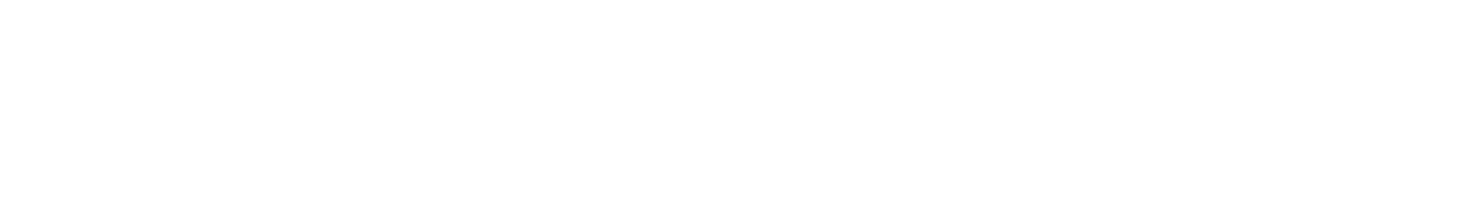 Найменування України та українців
А. Теорії походження українців:  
1. Теорія безперервності. 2. Теорія  автохтонності (ранньослов’янська концепція). 3. Теорія єдиної колиски (пізньосередньовічна). 4. Теорія незалежного розвитку окремих східнослов’янських народів.
Б. Походження слова Русь: - кельтського; - норманського; - сарматського; - латинського походження; від старих топонімів давніх слов’ян.
В. Мала Русь: використовується з 14 ст., означає: початкова, центральна чи серединна земля.
Г. Походження назви Україна: вперше згадується в Іпатіївському літописі, інформація про подію1187 р. Варіанти значення слова: «окраїна, прикордонна земля» (В.Даль, Ф.Брокгауз);  земля предків (О.Шокало), пограничні землі (Макс Фасмер); територія, відрізана (украяна) плугом або мечем; „земля”, „край”, „батьківщина” тощо.
Йосиф Верещинський (1530 або 1539 – 1598) у 1590 році вперше у вітчизняній історіографії увів до політичного словника назву «український народ» .
Неполіткоректна етноніміка. Етнофолізми
Етнофолізм (з  дав.-гр.  «поганий», «нікчемний») – експресивний етнонім, екзоетнонім з негативною конотацією, що позначає неофіційну назву певної етнічної групи та її представників. Може мати смішний, вульгарний і глузливий характер: бульбаші, боші, жабоїди, латинос, москалі, фріци тощо. Термін введений у 1944 році філософом Абрахамом Ароном Робаком.